Мусоргский Модест Петрович1839-1881  г.
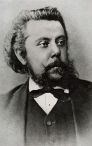 К   170-летию композитора
Школа гвардейских подпрапорщиков
Встреча с музыкантами «Могучей кучки»
Опера «Борис   Годунов»
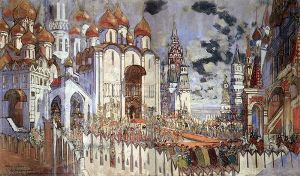 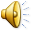 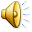 Опера  «Хованщина»
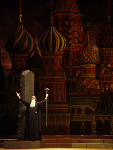 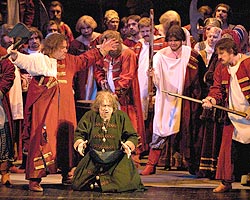 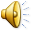 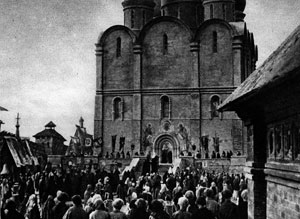 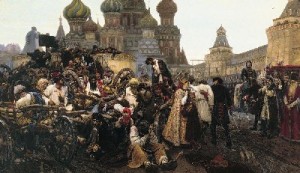 Раскольники
Опера «Сорочинская ярмарка»
Сюита «Картинки с выставки»
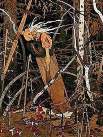 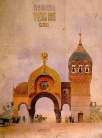 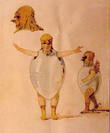 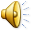 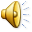 Вокальные    произведения
Детская .С куклой
21 марта 1989 года у здания бывшей школы гвардейских подпрапорщиков  в г.Санкт Петербурге  был торжественно открыт бюст М.П. Мусоргского .
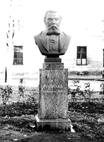 Музыка была для него и чувством и
мыслью о горячо любимом русском народе - песнью о нем... (Б. Асафьев).